Конторская
книга
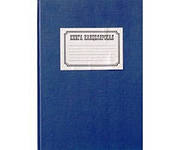 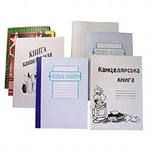 Книга – это:
Один из видов печатной продукции;
Состоящее из бумажных листов (страниц) или тетрадей;
На которых нанесена текстовая информация.
Конторская книга:
Документация, собранная в одно целое в виде книги
Конторская книга – общая тетрадь
в твёрдом переплёте
Объём книги бывает разным:
от 30 до 96 листов
Внутренние листы книги изготовлены -
из писчей линованной бумаги
клейка
О
П
Е
Р
А
Ц
И
Я
ком   лектовка
кругл    ние
сбо   ка
вставк
фаль   овка
ш   тьё
перфораци
Техническая карта
1. Фальцовка
2. Сборка
3. Шитьё
4. Кругление
5. Оклеивание
6. Вставка
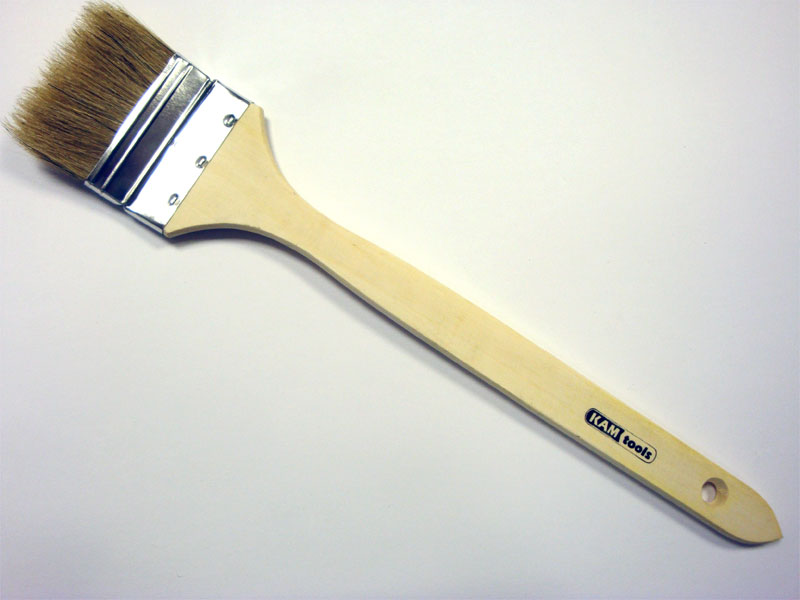 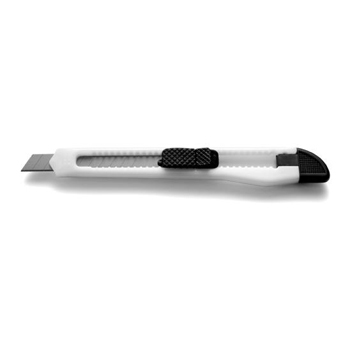 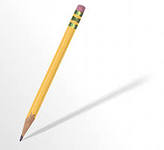 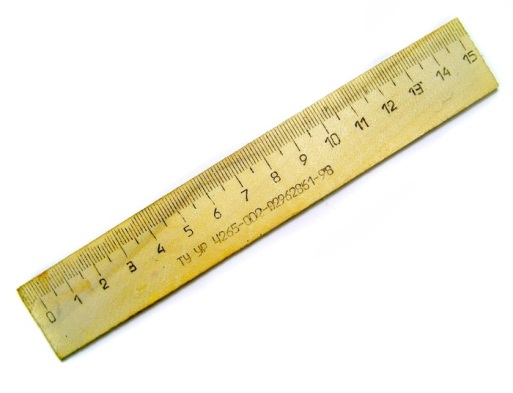 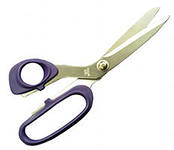 Проверка качества работы:
Блок сшит плотно, закрывается плавно
Заправка углов аккуратная
Вставка блока в крышку ровная, без перекосов
Переплётная крышка плотно натянута на крышку блока
Сегодня на уроке:
Сегодня на уроке……..
Мы научились……….
Эти знания могут пригодиться……
Чему полезному научились на уроке?